Русский язык3 класс
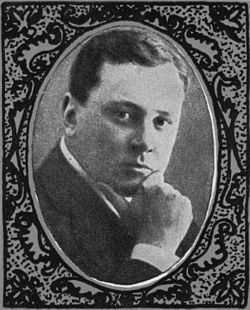 Дми́трий Алексе́евич Смирно́в (07 ноября (19 ноября) 1882, Москва — 27 апреля 1944, Рига — выдающийся русский оперный певец, лирико-драматический тенор.
На рубеже 16-17 веков в Италии появилась опера – сложный, но в то же время гениальный музыкальный жанр. Он предполагает не просто пение, а ещё и актёрскую игру. Исполнение текстов оперных произведений  требует от певца особой выразительности.
Те́нор — это высокий певческий мужской голос.
«Я пришла сюда, бездельница…» Анна Ахматова
Я пришла сюда, бездельница,Все равно мне, где скучать!На пригорке дремлет мельница.Годы можно здесь молчать.
Над засохшей повиликоюМягко плавает пчела;У пруда русалку кликаю,А русалка умерла.
Затянулся ржавой тиноюПруд широкий, обмелел,Над трепещущей осиноюЛегкий месяц заблестел.
Замечаю все как новое.Влажно пахнут тополя.Я молчу. Молчу, готоваяСнова стать тобой, земля. (23 февраля 1911)
Одна из самых ярких, самобытных и талантливых поэтесс Серебряного века Анна Горенко, более известная своим почитателям как Ахматова, прожила длинную и насыщенную трагическими событиями жизнь. Эта гордая и одновременно хрупкая женщина была свидетельницей двух революций и двух мировых войн.
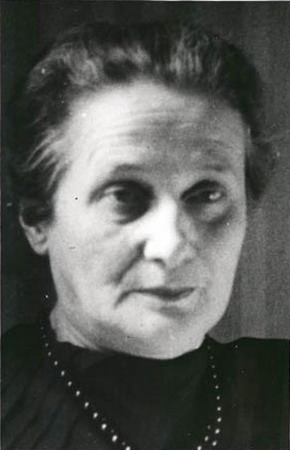 Над трепещущей осиноюЛегкий месяц заблестел.
Предлоги со словами, словарное слово  ОСИНА,МЕСЯЦ, ЧУ-ЩУ,парная согласная в слове ЛЕГКИЙ,приставка ЗА, безударная Е в слове БЛЕСК
СЛОВАРНАЯ РАБОТА
СЛОВАРНАЯ РАБОТА 

Огурец, помидор, лимон,
батон, апельсин,смородина
МЕСТОИМЕНИЕ 
 КАК ЧАСТЬ РЕЧИ
В это утро хмурый сад преобразился ,он словно помолодел.
С ним каши не сваришь.
За твоим языком не поспеешь босиком.
За твоим языком не поспеешь босиком.
  Проверка
(За) твоим –н.ф. ты, мест., личное,2-е лицо, ед.ч (рода нет т.к это не 3-е лицо)
Работа с текстом
       Было морозно. Я шел по берегу реки. Вдруг послышалось тихое щебетание. По краю проруби, у самой воды, прыгала белогрудая птичка. Она дергала коротким хвостом и заливалась на все лады песней.
      Мне захотелось поближе рассмотреть её. Я сделал несколько шагов. Но птица с размаху бросилась в прорубь вниз головой. Она исчезла подо льдом. У меня мелькнула страшная мысль: птичка утопилась. Слезы навернулись мне на глаза.
       Я прибежал домой к отцу и рассказал про птицу. Он долго смеялся. Я не понимал, что тут смешного. Отец сказал, что это была оляпка. Она не утонула, а прыгает теперь снова по льду.
Было морозно. Я шел по берегу реки. Вдруг послышалось тихое щебетание. По краю проруби, у самой воды, прыгала белогрудая птичка. Она дергала коротким хвостом и заливалась на все лады песней.
      Мне захотелось поближе рассмотреть её. Я сделал несколько шагов. Но птица с размаху бросилась в прорубь вниз головой. Она исчезла подо льдом. У меня мелькнула страшная мысль: птичка утопилась. Слезы навернулись мне на глаза.
       Я прибежал домой к отцу и рассказал про птицу. Он долго смеялся. Я не понимал, что тут смешного. Отец сказал, что это была оляпка. Она не утонула, а прыгает теперь снова по льду.
РЕФЛЕКСИЯ 




Мне все понятно . Я МОЛОДЕЦ!



У меня не всё получилось, но я старался!




Мне надо быть ВНИМАТЕЛЬНЕЕ!
ДОМАШНЕЕ ЗАДАНИЕ

1.стр.67 правило 
2. стр. 67 урп.3
3. Работа с пословицами

4.ПРИГОТОВИТЬ СООБЩЕНИЕ:  Дмитрий Алексеевич  Смирнов или Анна Ахматова
Молодцы!